Sequential Monte Carlo Methods for
 Dynamic Systems
Nir Keret
Based on an identically named article by Jun S.Liu, and on his book “Monte Carlo Strategies in Scientific Computing”
Importance Sampling
Importance Sampling
Importance Sampling
Importance Sampling
Importance Sampling
Importance Resampling
Importance Resampling
The Dynamic Model
The Dynamic Model Sequential Importance Sampling
The Dynamic Model Sequential Importance Sampling
The Dynamic Model Sequential Importance Sampling
The Dynamic Model Sequential Importance Sampling
The Dynamic Model Sequential Importance Sampling
The Dynamic Model Sequential Importance Sampling
In each time t, we will use our sample of n sequences in order to estimate the desired expectation, using IS.

What if instead we sampled a multivariate normal directly at each time t?
Weight Degeneracy and Rejuvenation
One major problem with Sequential IS is that the weights become increasingly degenerate as t is getting bigger. Each time an unlikely new component is appended to a sequence, the weight for that entire sequence decreases proportionally. Eventually, since we’re dealing with long time-sequences, only a few sequences will have avoided this phenomenon, thus the weight will be more and more concentrated around a few sequences. Degenerate weights reduce the effective sample size and degrade estimation performance.
Weight Degeneracy and Rejuvenation
Therefore, practically, we have to perform “rejuvenation” steps every once in a while in order to keep the effective sample size large enough.

We can perform those rejuvenation steps at pre-defined checkpoints (like, at times t=5,10,15…),
or instead we can constantly monitor our effective sample size and perform rejuvenation whenever it falls below a pre-defined threshold. This is a stochastic rejuvenation schedule. 

But how do we rejuvenate?
Weight Degeneracy and Rejuvenation
First option: Discard any sequence whose weight falls beneath a threshold and sample a new sequence instead.
Problematic?

Second option: Resampling.
Out of the current sequences we have, we can resample (with replacement) new n sequences. After resampling, we reset the weights (1/n) to all sequences. It should be noted that resampling does not facilitate inference at the current time, but rather improves the chances for the good for later times. Hence, inference at the current time should be done before resampling has taken place.
Weight Degeneracy and Rejuvenation
Weight Degeneracy and Rejuvenation
Residual Resampling (example):
Weight Degeneracy and Rejuvenation
Particle Filters:
Resampling deals with the weight degeneracy problem – but creates a new one: now the different sequences are not longer statistically independent. High-weight sequences are merely replicated rather than diversified.
Particle filters employ additional measures in order to diversify the sequences at each resampling step (such as resampling from mixture of smooth densities centered at some or all the current particles).
The simplest filter is the Bootstrap Filter – which is simply performing Simple Random Sampling at each time t. It is proper only for Markovian models.
SISR – Examples – simulation of chain polymers
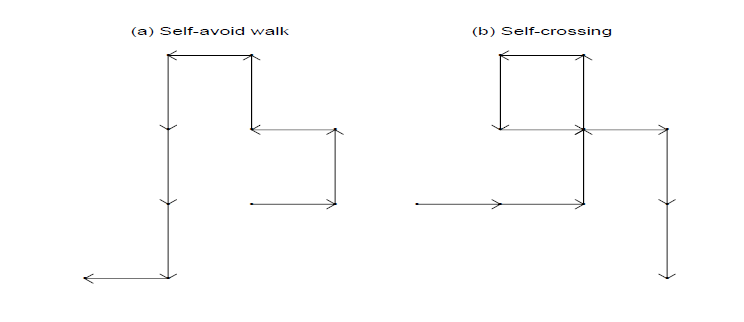 SISR – Examples – simulation of chain polymers
SISR – Examples – simulation of chain polymers
Look at the following two instances of a 5-atom chain:
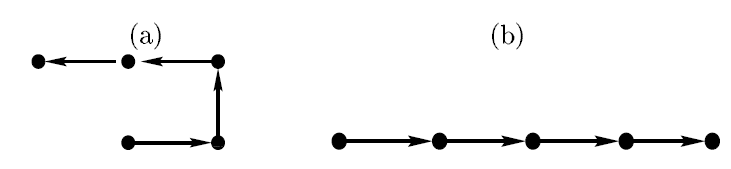 Hence, chains generated in this method do not comply with the uniform distribution assumption.
SISR – Examples – simulation of chain polymers
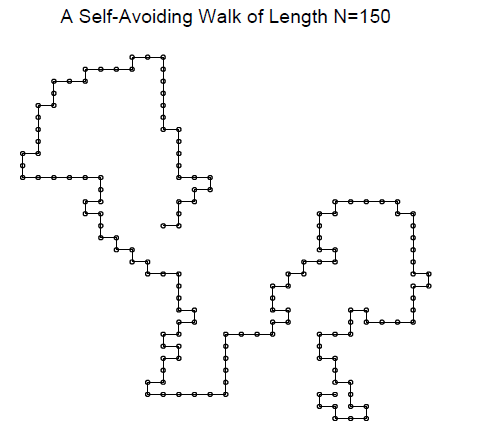 SISR – Examples – Terrain Navigation (HMM)
The following example is taken from the book “Computational Statistics” by Givens and Hoeting
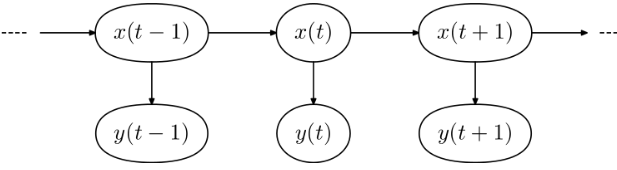 SISR – Examples – Terrain Navigation (HMM)
SISR – Examples – Terrain Navigation (HMM)
SISR – Examples – Terrain Navigation (HMM)
SISR – Examples – Terrain Navigation (HMM)
SISR – Examples – Terrain Navigation (HMM)
SISR – Examples – Terrain Navigation (HMM)
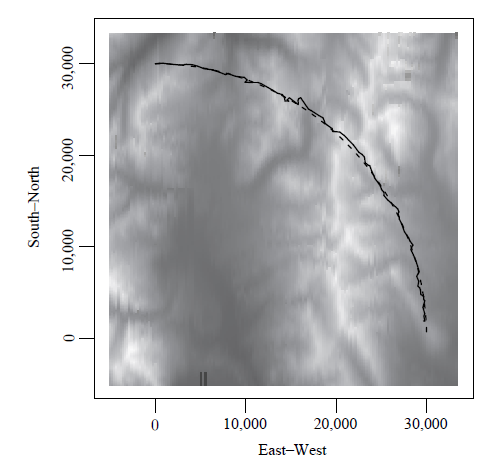 SISR – Examples – Terrain Navigation (HMM)
SISR – Examples – Terrain Navigation (HMM)
SISR – Examples – Terrain Navigation (HMM)
Thanks!